Цитология наука о клетке.Строение эукариотических клеток
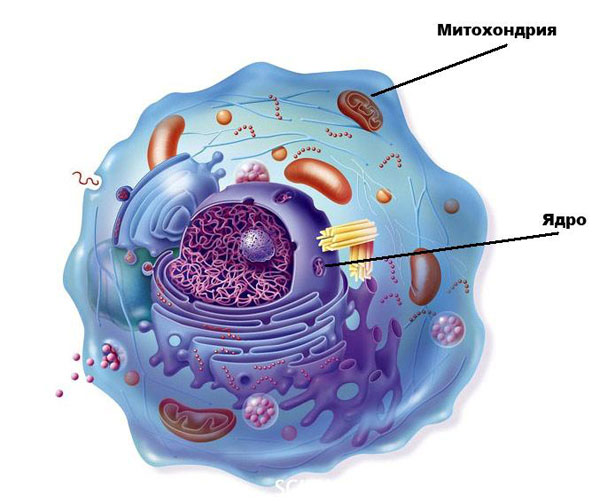 Эукариотическая клетка
Цитоплазма
Ядро
Наружная плазматическая мембрана
Гиалоплазма
Органоиды – постоянные структуры, имеющие определенное строение и функции
Включения – непостоянные структуры клетки (капли жира, зерна крахмала и т.д.)
Двумембранные:
Митохондрии
Пластиды
Хлоропласты
Хромопласты
Лейкопласты
Одномемранные: 
Лизосомы 
Эндоплазматическая сеть
Аппарат Гольджи
Вакуоли
Немембранные:
Рибосомы
Клеточный центр (центриоли)
Цитоскелет
Жгутики и реснички
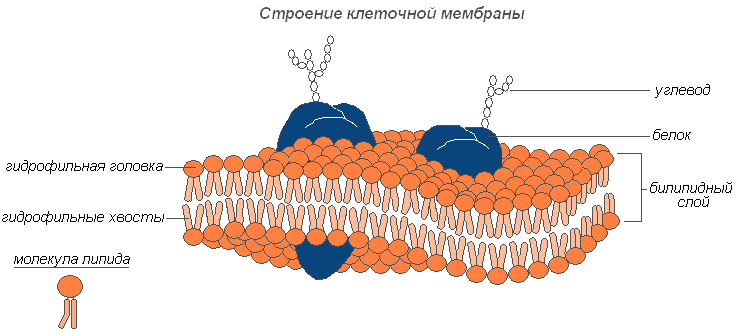 гидрофобные
У растений и грибов имеется клеточная оболочка.
 У растений из целлюлозы (клетчатки), у грибов из хитина
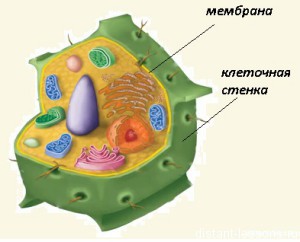 Транспорт веществ в клетку
Транспорт веществ в клетку
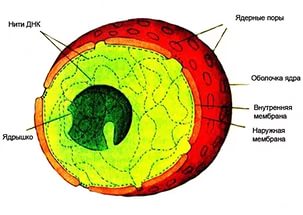 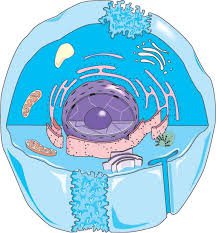 гиалоплазма
Одномембранные органоиды
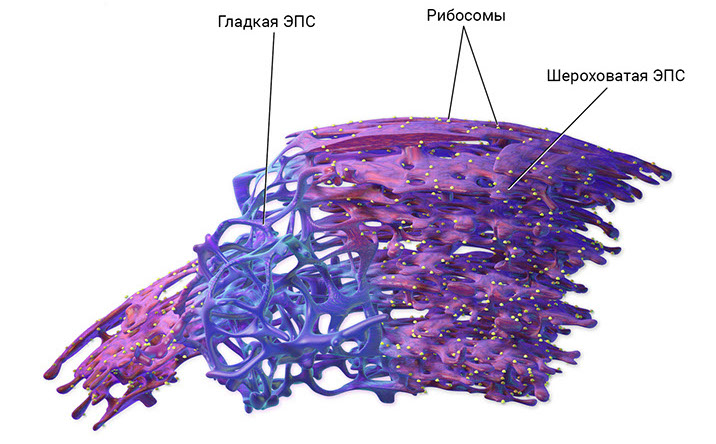 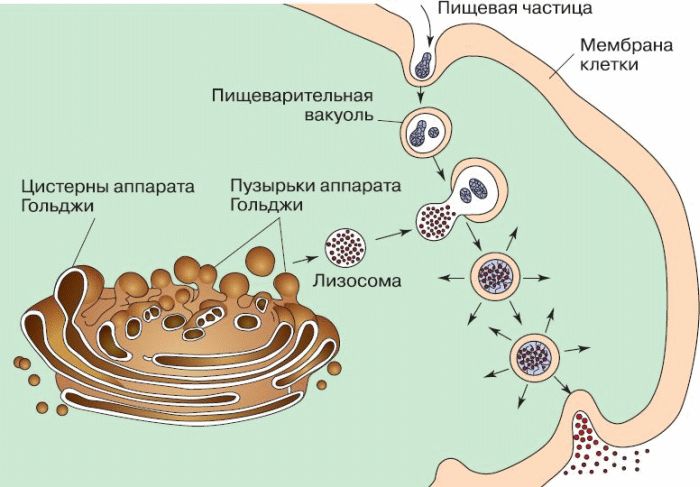 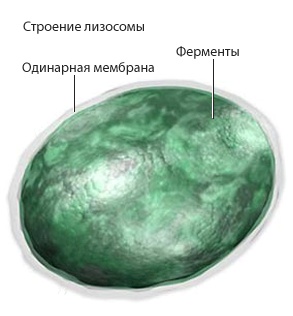 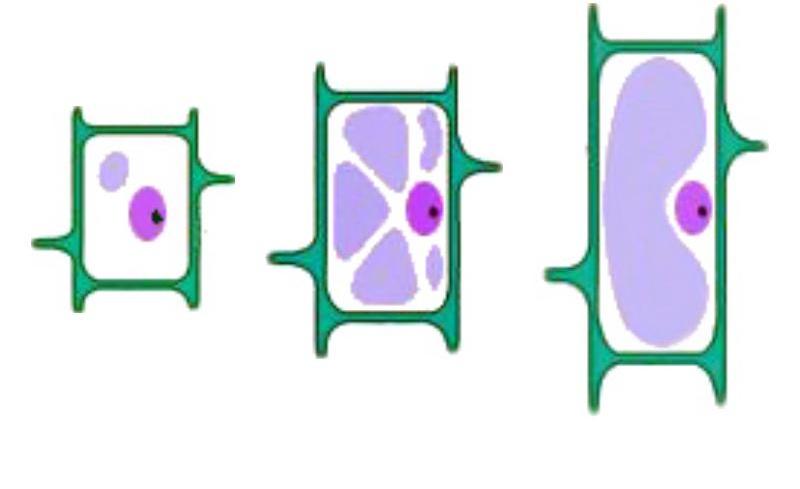 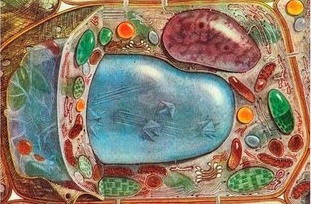 Отличие вакуолей в молодых 
и старых (справа) клетках
Вакуоль
Вакуоли с клеточным соком есть только в клетках растений
Двумембранные 
органоиды
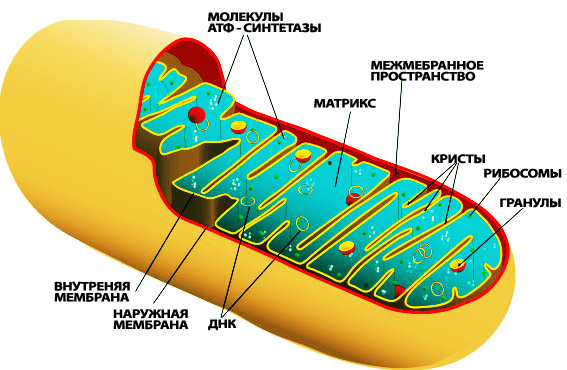 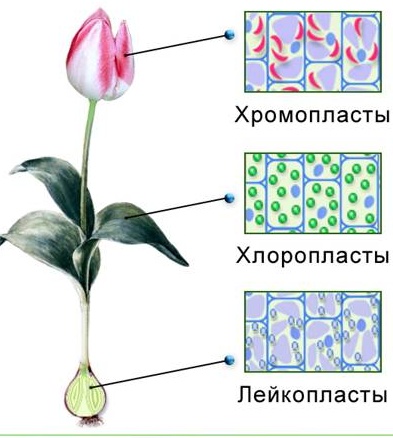 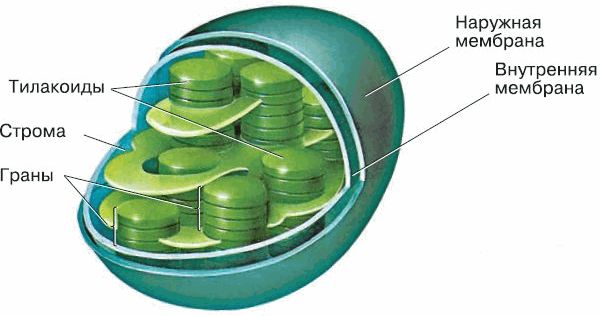 Пластиды  свойственны только растительным клеткам.
Немембранные 
органоиды
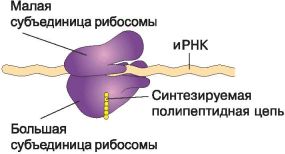 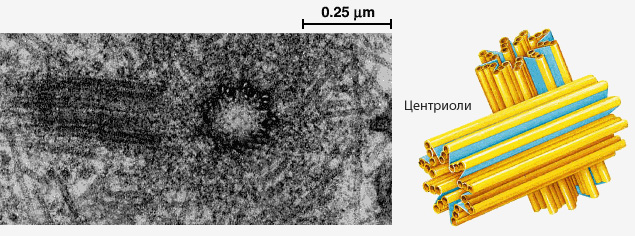 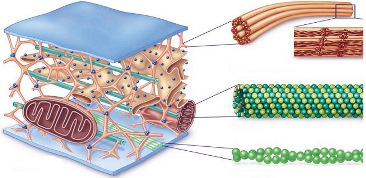 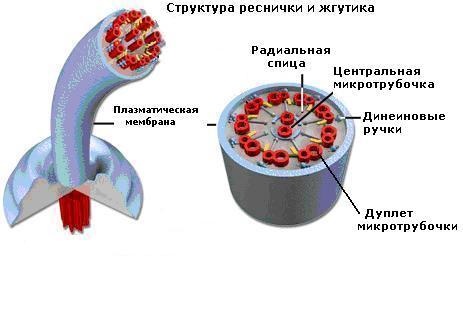 Сравнение эукариотических клеток
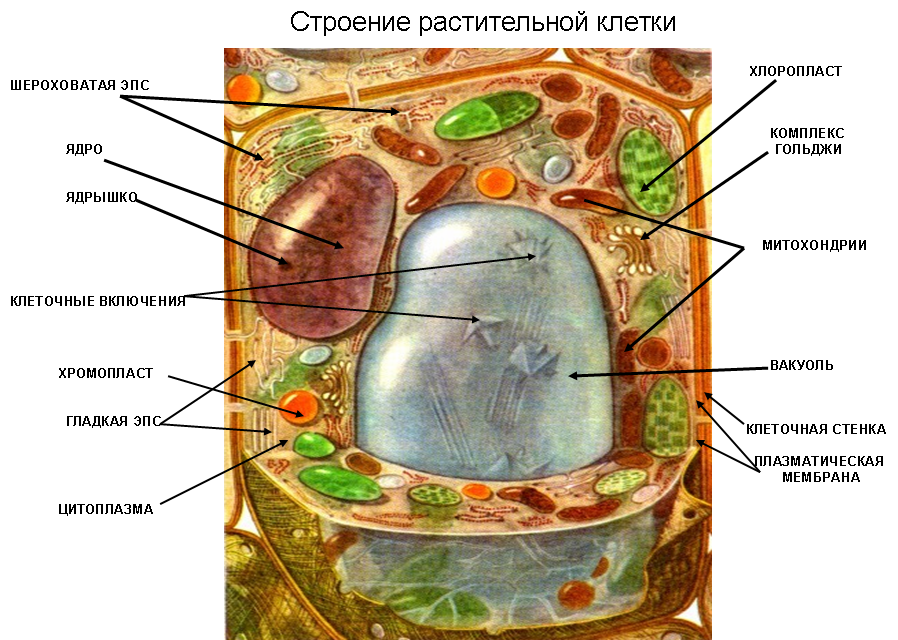 Строение клетки животного
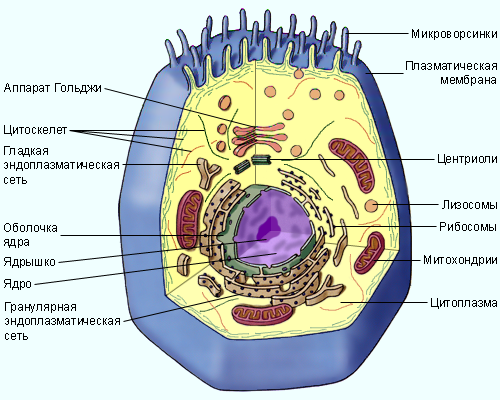 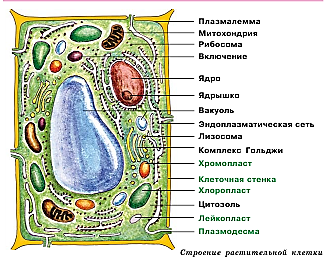 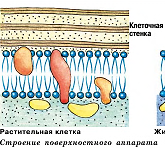 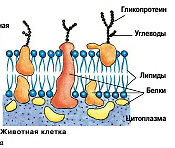 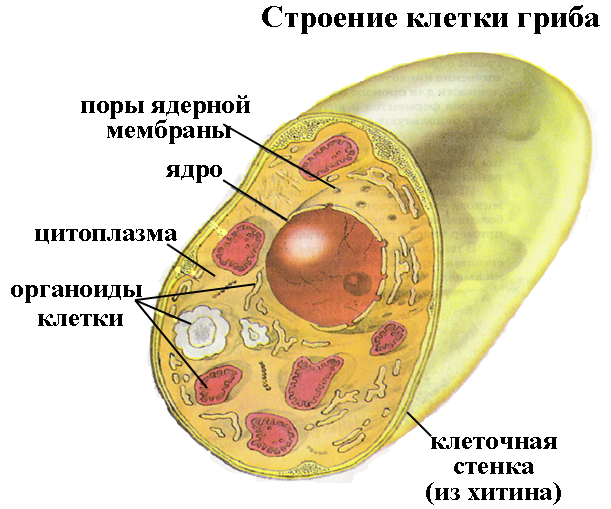 Сравнительная характеристика клеток эукариот
Сравнение клеток эукариот и прокариот
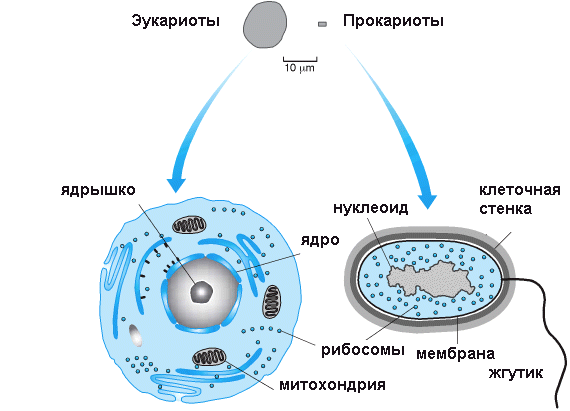 Примеры заданий
Верны ли следующие суждения о клетках растений?А. Все живые клетки растений имеют вакуоли.Б. Все живые клетки растений имеют цитоплазму и ядро.
1) верно только А
2) верно только Б
3) оба суждения верны
4) оба суждения неверны
Сходство строения клеток автотрофных и гетеротрофных организмов состоит в наличии у них
1) хлоропластов
2) плазматической мембраны
3) оболочки из клетчатки
4) вакуолей с клеточным соком
И растительная клетка, и животная клетка имеют
1) хлоропласты
2) митохондрии
3) клеточную стенку
4) центральную вакуоль
Установите соответствие между признаком организма и царством, для которого этот признак характерен. Для этого к каждому элементу первого столбца подберите позицию из второго столбца. Впишите в таблицу цифры выбранных ответов.

ПРИЗНАК
А) растут в течение всей жизни
Б) активно перемещаются в пространстве
В) питаются готовыми органическими веществами
Г) образуют органические вещества в процессе фотосинтеза
Д) имеют органы чувств
Е) являются основным поставщиком кислорода на Земле

ЦАРСТВО
1) Растения
2) Животные
Как называют клетку, в состав которой входит изображённое клеточное образование?
1) прокариотная
2) эукариотная
3) автотрофная
4) гетеротрофная
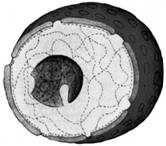 Какой организм состоит из клеток, клеточные стенки которых состоят из целлюлозы?
1) 3)



2)
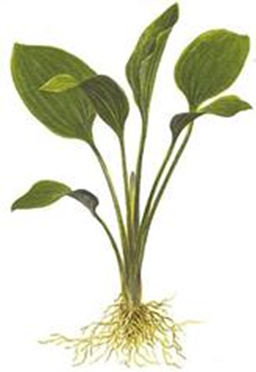 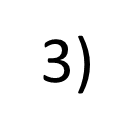 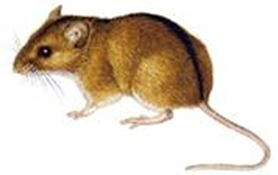 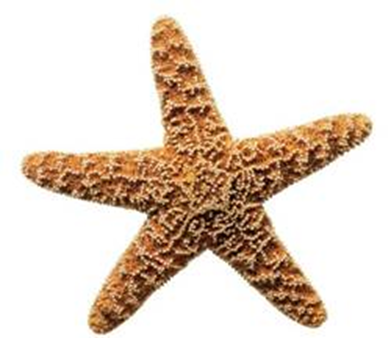 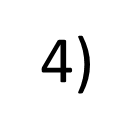 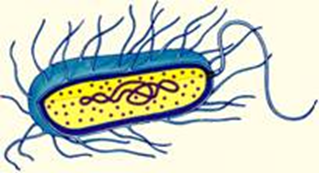 Какой цифрой на рисунке обозначен органоид, имеющийся только в растительных клетках?
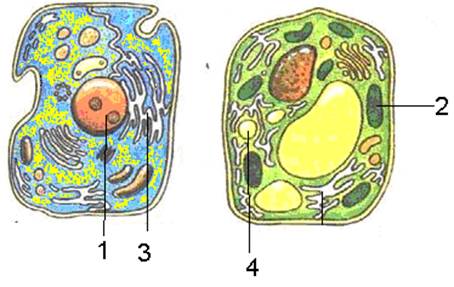 1) 1
2) 2
3) 3
4) 4
В качестве запасающего вещества гликоген активно накапливается в клетках
1) печени собаки
2) листьев элодеи
3) клубня картофеля
4) бактерий туберкулёза
Растительные клетки способны к фотосинтезу. Этот процесс происходит в
1) рибосомах
2) митохондриях
3) лейкопластах
4) хлоропластах
Общим для растительных и животных клеток является
1) наличие хлоропластов
2) способ питания
3) строение клеточной стенки
4) наличие ядра
В состав клеток растений, в отличие от грибов, входят
1) ядра
2) крупные центральные вакуоли
3) митохондрии
4) рибосомы
Установите соответствие между признаком и видом клетки, для которой он характерен. Для этого к каждому элементу первого столбца подберите позицию из второго столбца. Впишите в таблицу цифры выбранных ответов.
ПРИЗНАК
А) наличие клеточной стенки из хитина
Б) наличие пластид
В) наличие клеточной стенки из целлюлозы
Г) наличие запасного вещества в виде крахмала
Д) наличие крупных вакуолей с клеточным соком
Е) отсутствие пластид
ВИД
1) растительная клетка
2) грибная клетка
Источники информации
https://im0-tub-ru.yandex.net/i?id=2f216e17140bc54085d148fa6fbbae53&n=33&h=215&w=303
http://www.zoofirma.ru/images/knigi/0999/0986.jpg
https://otvet.imgsmail.ru/download/875a8375f91de049494d6073098e8a2f_4e48aceaf7816a2897efbd1078b42a5b.png
https://im1-tub-ru.yandex.net/i?id=ae8527d5189714b48a08e5c2a8cb84e0&n=33&h=210&w=480
http://distant-lessons.ru/wp-content/uploads/2013/07/membrana-kletki-300x242.jpg
http://test.biologii.net/images/fortest/48/v0.jpg
http://teaps.s3.amazonaws.com/images/chto_takoe_citoplazma_struktura-_sostav_i_svojstva_citoplazmi-2.jpg
http://cytology.businesscatalyst.com/images/blausen_0350_endoplasmicreticulum_text-crop-u1172.jpg
http://m.fictionbook.ru/static/bookimages/12/60/55/12605575.bin.dir/h/i_049.jpg
 http://dok.opredelim.com/pars_docs/refs/21/20331/img13.jpg
http://cs7060.vk.me/c540107/v540107296/d3e7/r18gpIsEt4o.jpg
http://www.24farm.ru/images/bolezni/mitohondrialnie_zabolevaniya_494.jpg
http://m.fictionbook.ru/static/bookimages/12/84/86/12848615.bin.dir/h/i_048.jpg
http://ours-nature.ru/new_site/img/2112180390/i_034.jpg
 http://biolicey2vrn.ru/9-klass/Citolog/12-4_tsitoskelet.jpg
http://img11.nnm.ru/e/5/7/8/d/625af8db2f561b6d3a8bc5900eb.jpg
Задания открытого банка заданий ФИПИ